POTENCIA
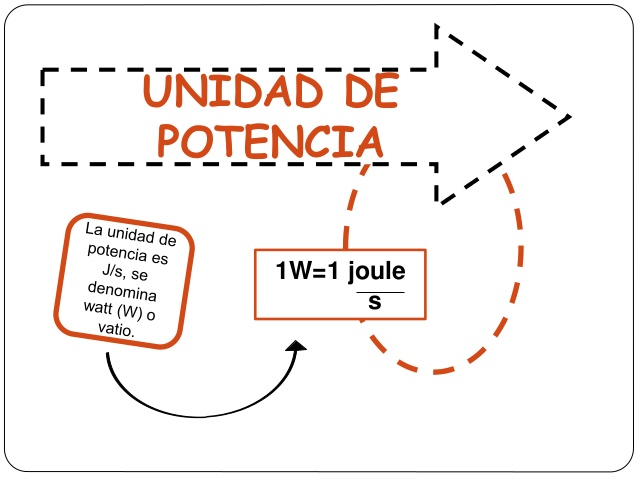